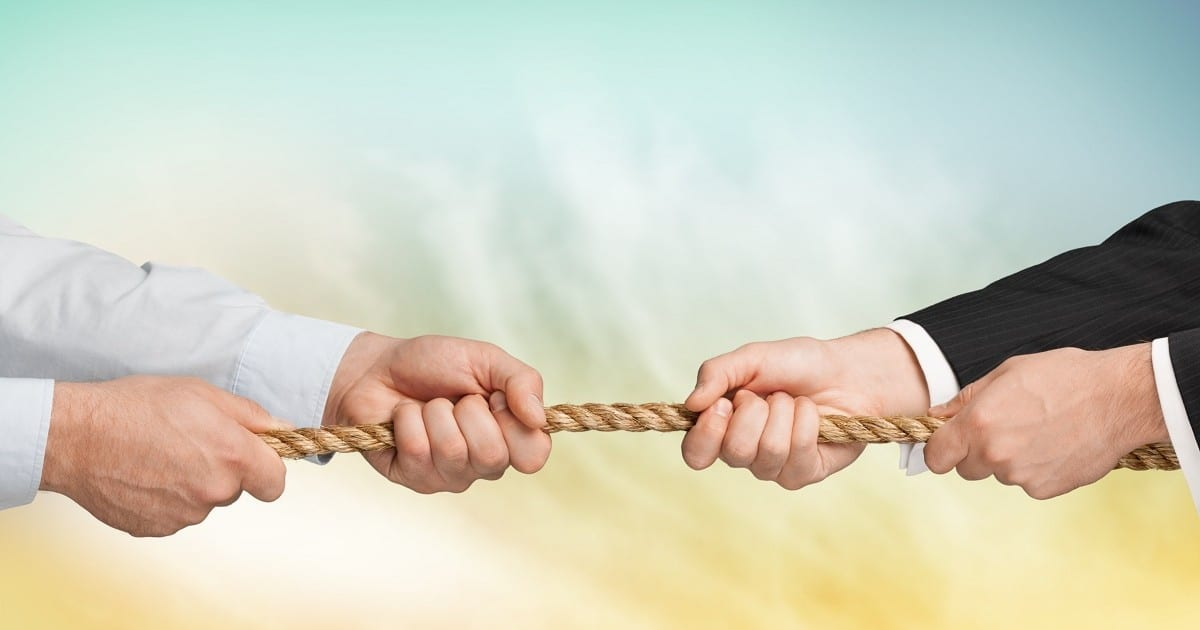 Uma visão sobre a Portaria MEC nº 178, de 31 de março de 2021
Disponível no endereço eletrônico:
 https://www.gov.br/mec/pt-br/media/acesso_informacacao/pdf/Portaria178de31demarode2021conflitodeinteresses.pdf
O que é conflito de interesses?
“O conflito de interesses consiste numa situação gerada pelo confronto entre interesses públicos e privados, que possa comprometer o interesse coletivo ou influenciar, de maneira imprópria, o desempenho da função pública.”

De forma genérica, ocorre conflito de interesse quando, por conta de um interesse particular, um colaborador age contra os princípios da instituição, tomando uma decisão inapropriada ou deixando de cumprir alguma de suas responsabilidades profissionais, para ganhos próprios.
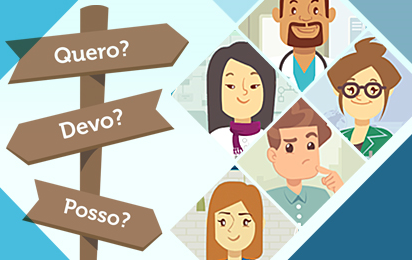 Os objetivos da Portaria MEC nº 178/2021
A portaria MEC nº 178/2021 dispõe sobre os procedimentos para consulta sobre a existência de conﬂito de interesses e o pedido de autorização para o exercício de atividade privada por servidor público em exercício no Ministério da Educação. Além disso, trata da declaração de vínculo familiar do agente público que esteja em posse de cargo ou emprego público que proporcione acesso à informação privilegiada capaz de trazer vantagem econômica ou financeira, para si ou para terceiros.
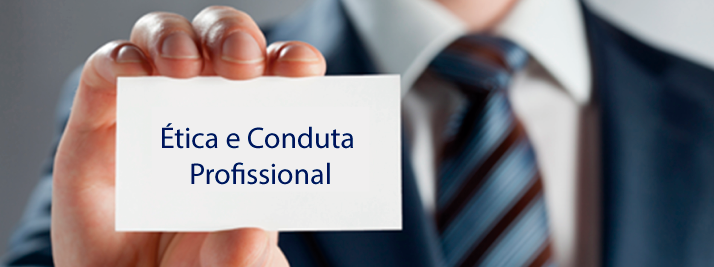 Pontos abordados pela Portaria MEC nº 178/2021
Consulta sobre existência de conflito de interesses: orientar o agente público em dúvida sobre a existência de conflito de interesses em alguma situação concreta, individualizada e que lhe diga respeito.
Autorização para o exercício de atividade privada: finalidade específica de verificar a existência ou não de conflito de interesses, caso o agente público tenha interesse em exercer atividade privada.
Procedimentos para entrega de declaração de vínculo familiar: é obrigado a apresentar a declaração de vínculo familiar o agente público que esteja em posse de cargo ou emprego público que proporcione acesso à informação privilegiada capaz de trazer vantagem econômica ou financeira, para si ou para terceiros.
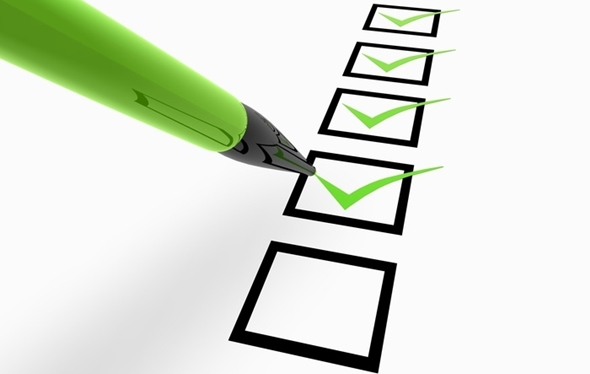 Dúvidas:
aeci@mec.gov.br
Tenho dúvidas, como devo proceder?
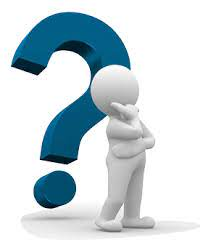 Se o servidor quiser realizar a consulta e o pedido de autorização para exercer atividade privada o primeiro passo é formalizar à CGGP/SAA/MEC, utilizando o Sistema SeCI (https://seci.cgu.gov.br). A CCGP autuará o processo SEI e encaminhará a demanda à Comissão de Ética do MEC.
Qual prazo tenho para resposta? A Comissão de Ética do MEC terá o prazo de 15 (quinze) dias para analisar e deliberar sobre a consulta ou pedido de autorização ao servidor para exercer a atividade pretendida, no caso de potencial conflito de interesses, o pedido será encaminhado à CGU.
Maiores informações sobre os procedimentos estão descritas  no fluxograma a seguir e também no Capítulo II da Portaria 178, de 2021.
Conheça o fluxograma do MEC
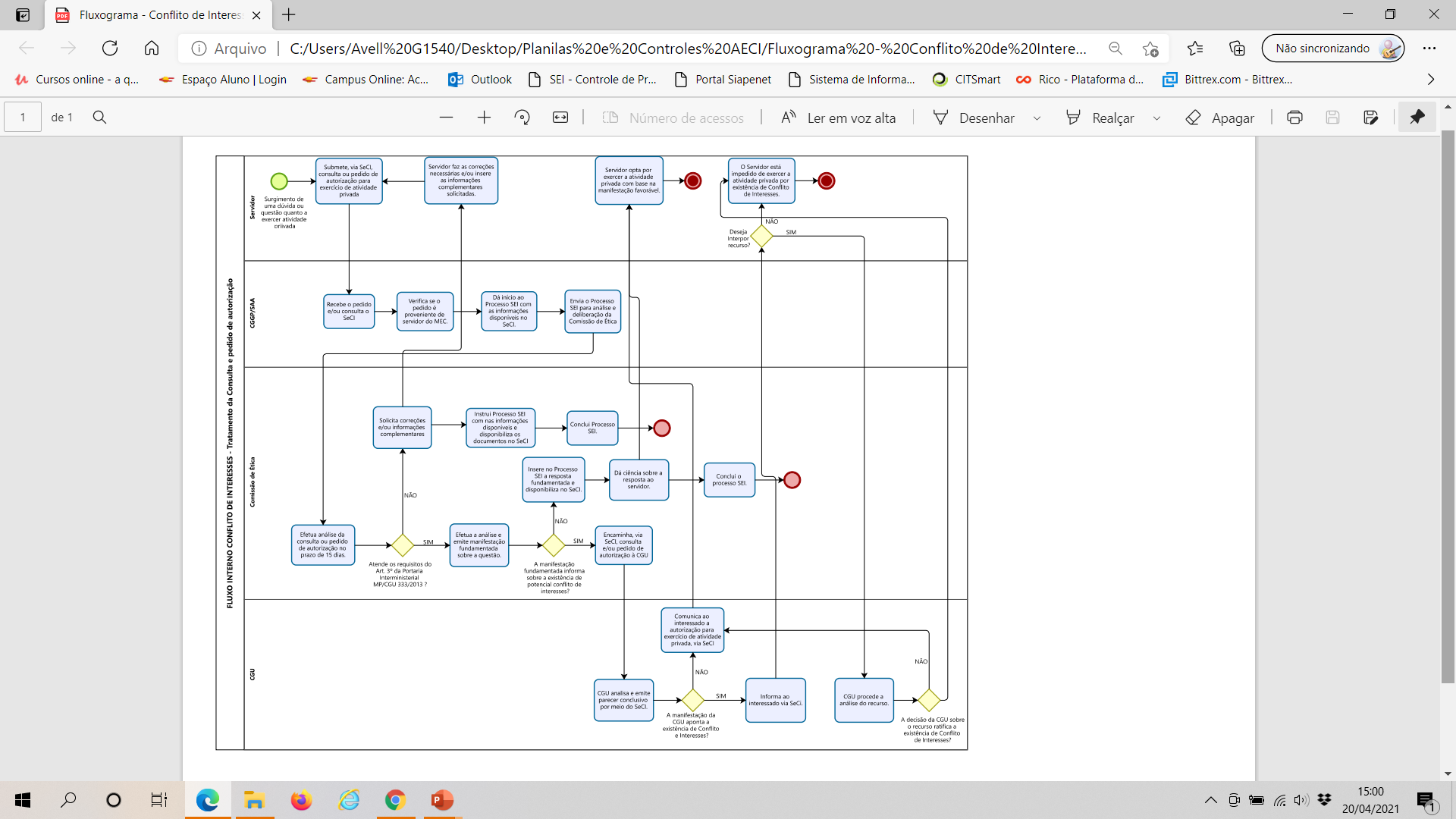 Sobre a declaração de vínculo familiar
É obrigado a apresentar a declaração de vínculo familiar o agente público que esteja em posse de cargo ou emprego público que proporcione acesso à informação privilegiada capaz de trazer vantagem econômica ou financeira, para si ou para terceiros.
O agente público que se enquadra na situação acima deverá indicar na declaração de vínculo familiar, constante no Anexo da Portaria MEC nº 178/2021, a existência ou não de cônjuge, de companheiro ou de parente, por consanguinidade ou por afinidade, em linha reta ou colateral, até o terceiro grau, no exercício de atividades que possam suscitar conflito de interesses.
O agente público deverá encaminhar a declaração de vínculo familiar à CGGP, via SEI, em até 60 (sessenta) dias contados da publicação desta Portaria.
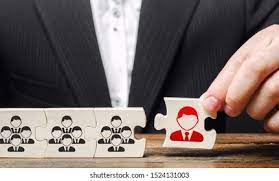 Anexo: Declaração de Vínculo Familiar
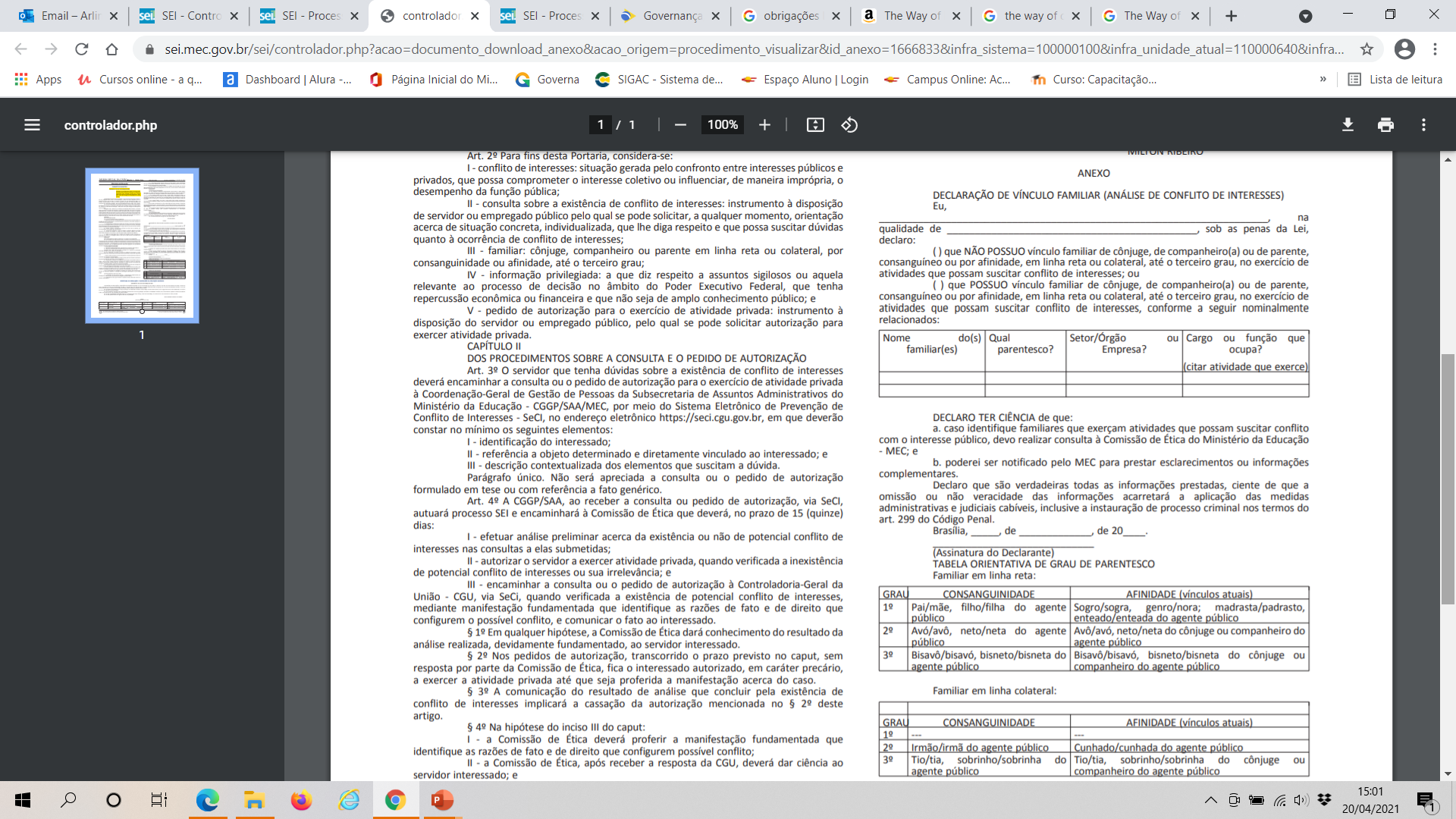 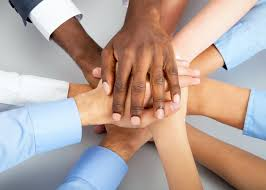 No caso de dúvidas entrar em contato com aeci@mec.gov.br